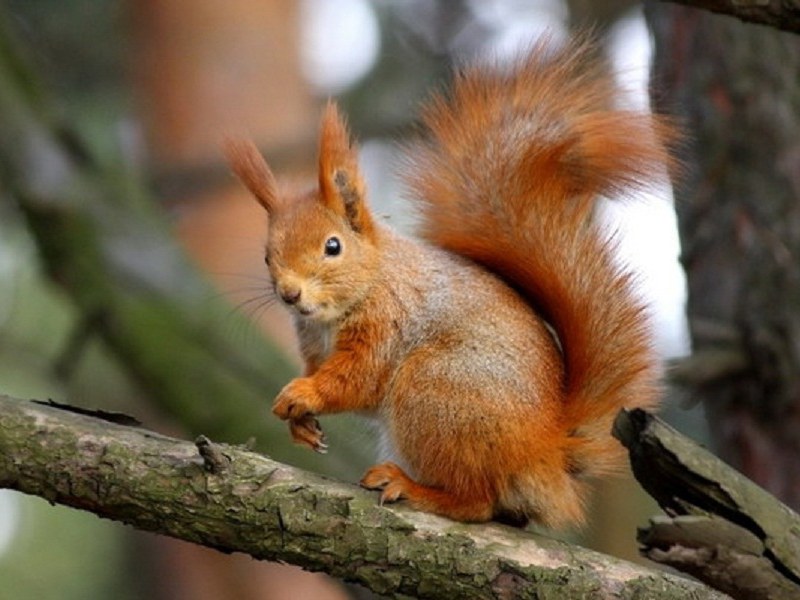 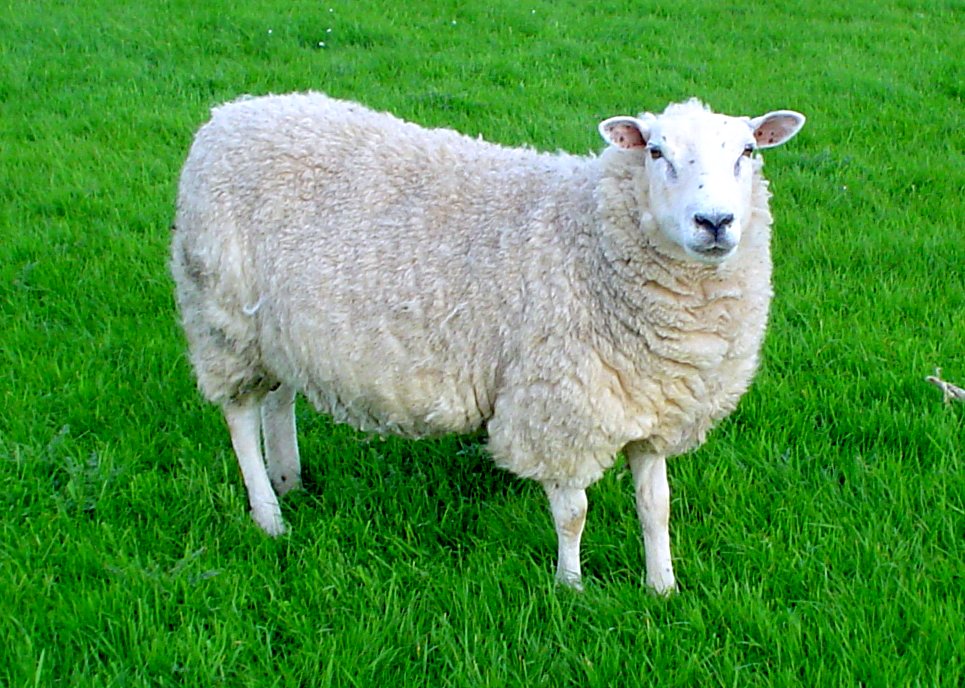 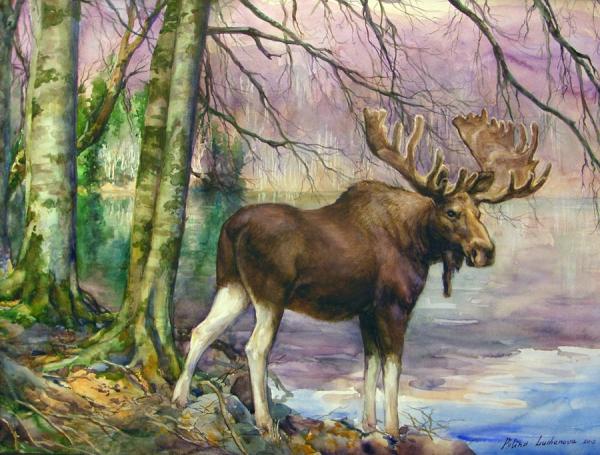 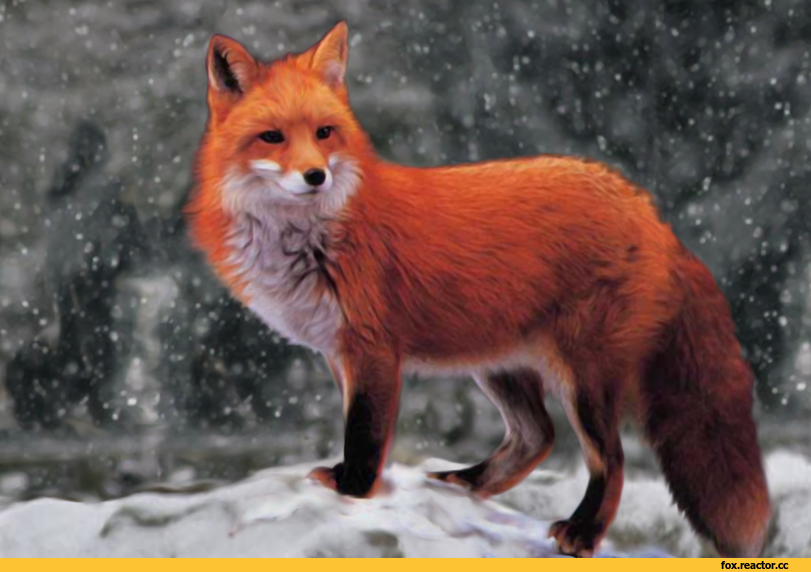 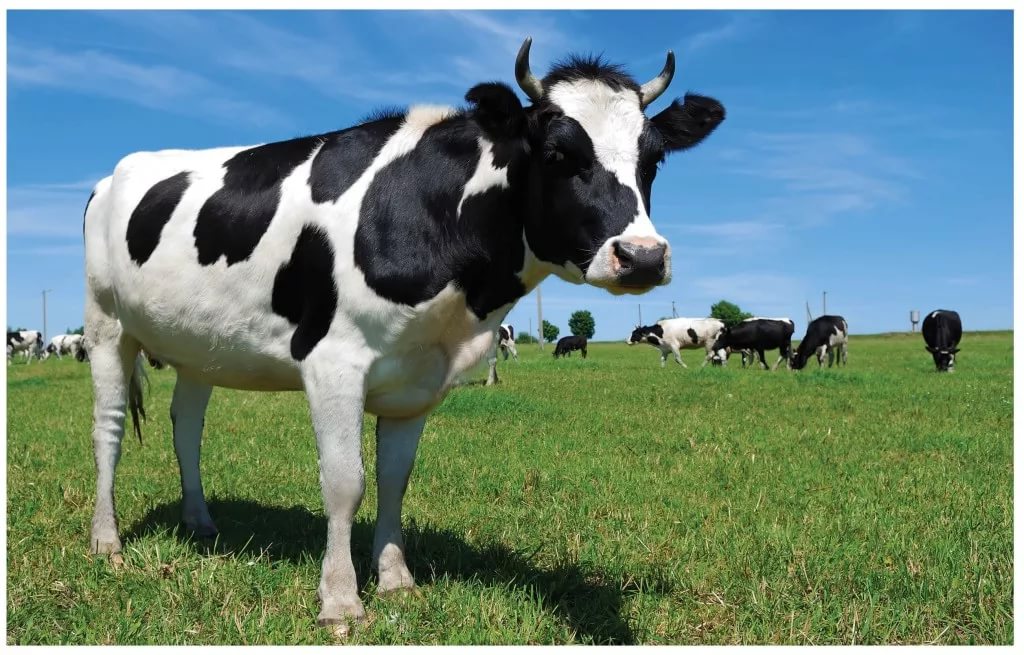 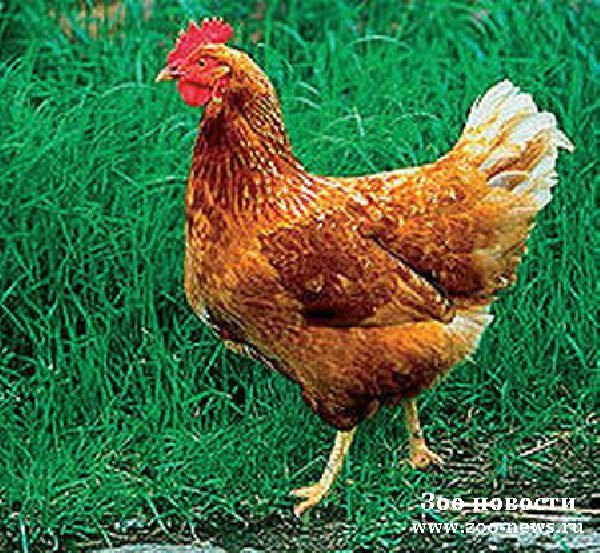 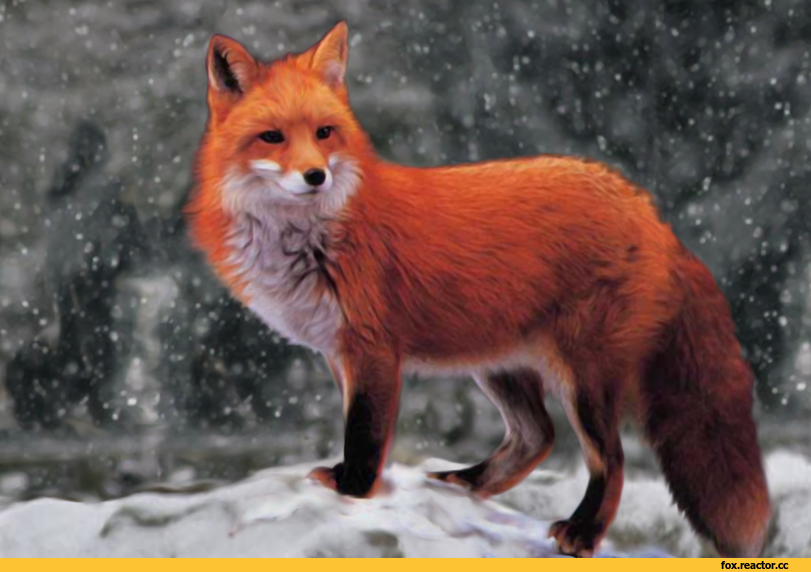 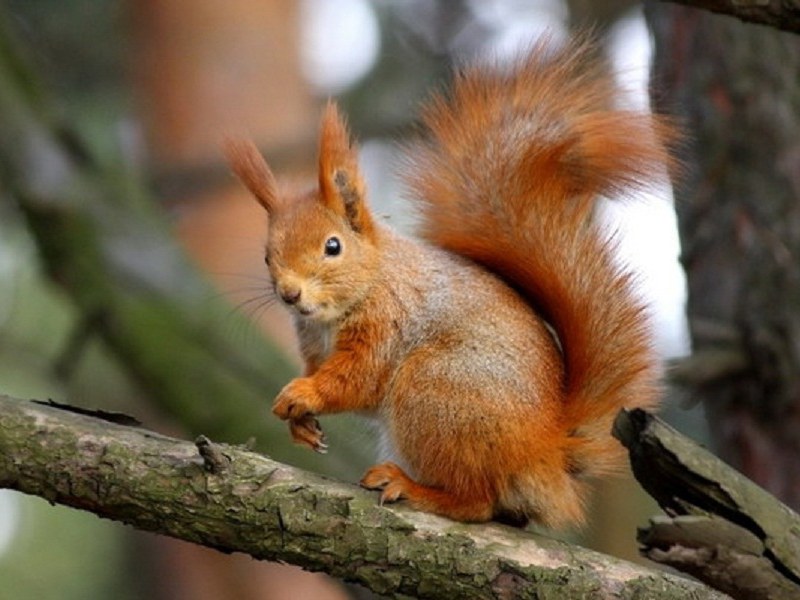 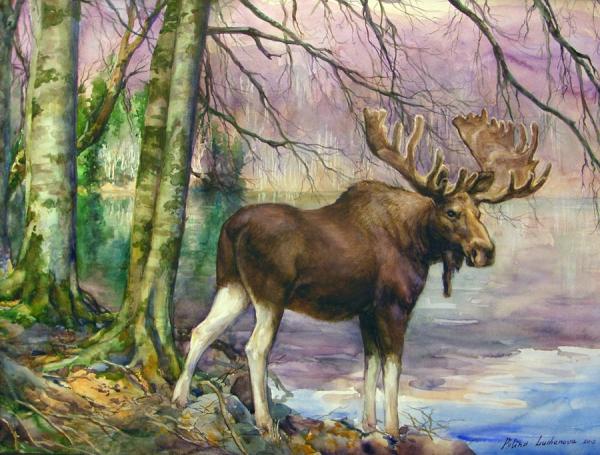 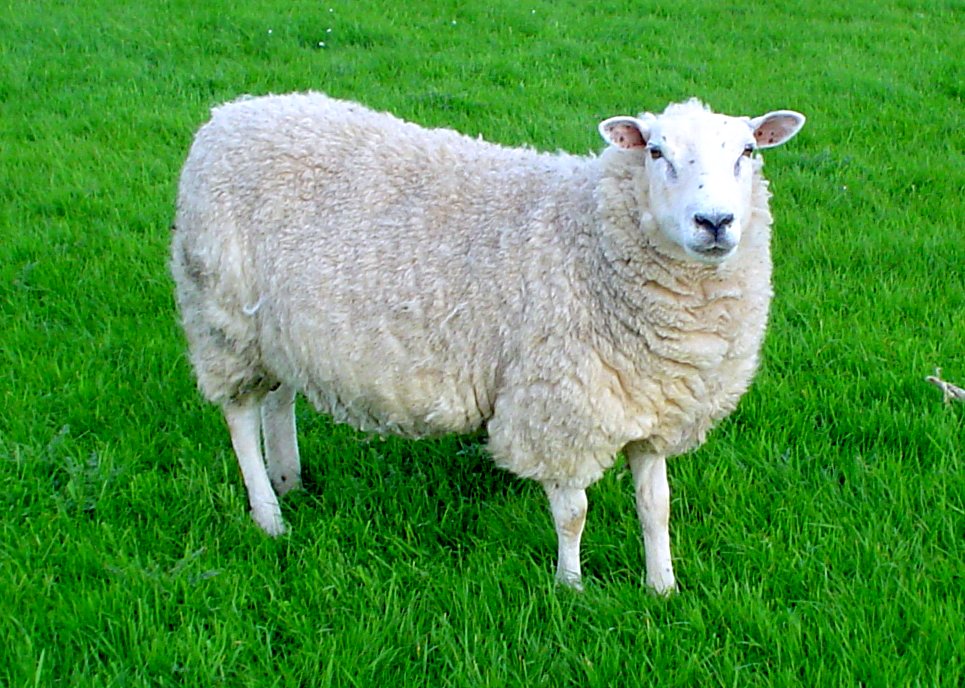 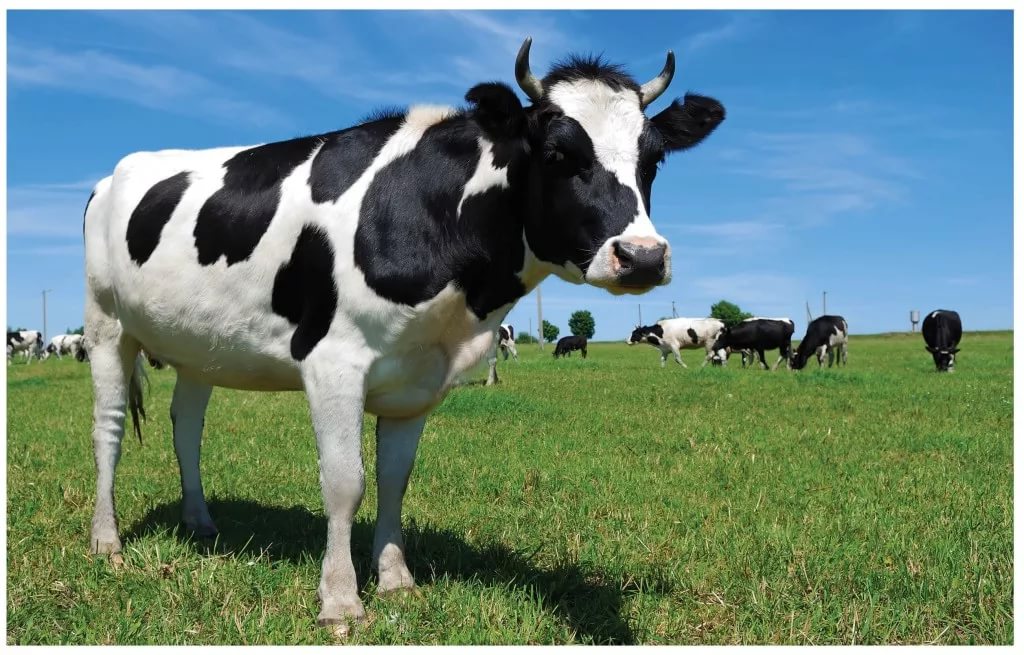 Тема урока:
Домашние животные
Как появились домашние животные
Давным – давно, когда не было городов, машин и книг, люди жили в пещерах. Они боялись огромных хищников. Древним людям было голодно, очень редко они находили себе пищу. Однажды разумный человек стал подкармливать волков, которые ходили вокруг его жилья. Постепенно волки стали добрее, а волчата привязались к человеку, стали жить рядом с ним. Они были уже не дикими, а домашними. Так появились собаки. Они научились охранять человека от врагов, помогать ему, искать и добывать пищу. Шло время. Домашних животных становилось больше. Человек уже не мог жить без домашних животных.
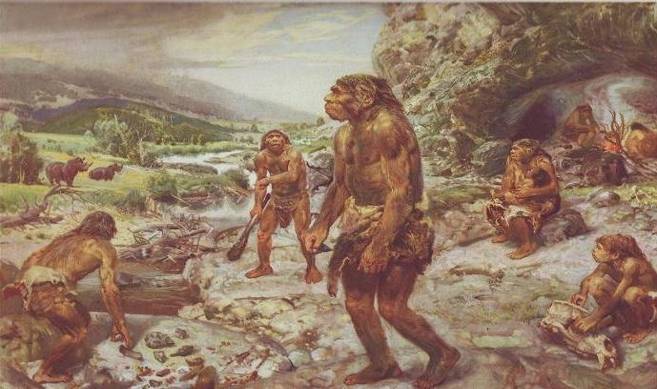 Чем питаются домашние животные?
Домашние животные
Всеядные               Хищные
Растительноядные
А у нас, физкультминутка
Георгий Николаевич Юдин«Вытри лапы и входи»
Скульптура – это  вид изобразительного искусства, произведения которого имеют объёмную форму и выполняются из твёрдых или пластических материалов
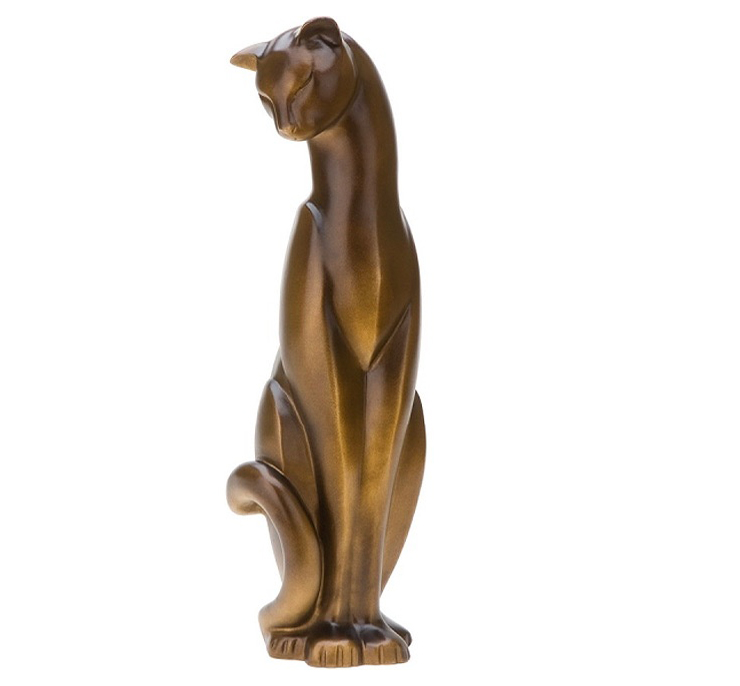 Подведение итогов
Продолжите фразу   
Сегодня я узнал...
Было интересно...
Я научился...
Я понял, что...
Меня удивило...
Домашнее задание
Учебник стр.29- 31
   На выбор:
Составить рассказ о своём домашнем животном 
Подготовить сообщение о «Тутовом шелкопряде»
Молодцы!